Область применения ЭОР,
Применение ЭОР на различных
этапах урока
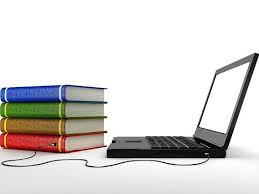 Выполнила группа III
Каневской район
Современный учебный процесс должен строиться на основе широкого использования средств информационных и коммуникационных технологий (ИКТ), в частности, электронных образовательных ресурсов
Делает обучение более привлекательным с точки зрения учеников, предлагая им в школе те же технологии, которые они применяют для связи и развлечений вне школы и, тем самым, способствует уменьшению разрыва между обучением в школе и обучением, которое происходит вне школы
ИКТ позволяют реализовать активно-деятельностное обучение, учитывающее потребности и склонности каждого обучающегося
Электронный образовательный ресурс(ЭОР) – это образовательный ресурс, представленный в электронно-цифровой форме и включающий в себя структуру, предметное содержание и метаданные о них.
данные
Необходимые для использования в образовательном процессе
информацию
программное обеспечение
По характеру представления информации
ЭОР
Информационный источник
Информационные инструменты
изображение
Общепользовательские инструменты
видеоматериал
специализированные образовательные инструменты
текст
инструменты организации 
образовательного процесса
звук
Общепользовательские инструменты
Используемые учителями и учащимися (веб-браузер, почтовая программа-клиент; программ просмотра графических изображений; программа воспроизведения мультимедийных файлов; текстовый редактор; редактор фотографий; редактор мультимедийных презентаций);
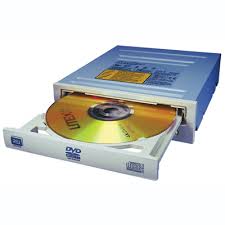 специализированные образовательные инструменты
Интегрированная конструктивная творческая среда, включающая инструментарий для визуального программирования; тренажер обучения клавиатурному письму; тренажер формирования навыков грамотного письма; тренажер вычислительных навыков; редактор визуализации и анализа хронологической информации; инструмент для организации  проектной деятельности
инструменты организации 
образовательного процесса
электронный журнал; инструмент подготовки заданий для учащихся; инструмент управления компьютерами учащихся; система организации управления информационным образовательным пространством; инструмент организации и проведения урока, согласованный с электронным журналом; инструмент организации контроля за результатами обучения и т.д.
В наше время учитель должен не только научить школьника учиться, но и воспитать личность, ориентированную на саморазвитие. Решать эти задачи помогают электронные образовательные ресурсы (ЭОР) и электронные УМК, которые можно использовать в своей работе.
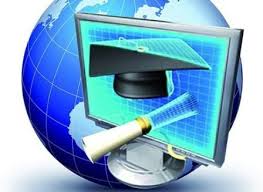 На уроках возможно применение ЭОР в различных формах:
Сопровождение объяснения материала, созданной презентацией, использование при объяснении видеофрагментов, картин, рисунков, схем, других медиаобъектов;
Использование в интерактивных, инновационных методах обучения: создание учебных мини-проектов, рациональный поиск информации в сети Интернет, использование материалов ЭОРов для подтверждения выдвинутых учебных гипотез
Применение ЭОР на различных этапах урока
на этапе актуализации знаний  - электронные тесты, в том числе собственных разработок;
  на этапе объяснения нового материала -  электронные учебники; мультимедийные презентации; учебные видеофильмы;
 на этапе закрепления и совершенствования знаний, умений и навыков -  программы — тренажёры, кроссворды;
на этапе контроля и оценки знаний, умений и навыков -  контрольный и тестовый режимы, которые ведут статистику по ходу их выполнения.
«Электронные УМК» оставляют учебный текст как источник информации постоянно «открытым», ориентируя учащихся на поиск необходимой дополнительной информации и предоставляя им соответствующие «навигационные» возможности.
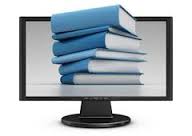 Для навигации по ресурсам УМК предусмотрена единая система ссылок как инструмент работы учащегося с УМК в информационно-образовательной среде:
-          ссылка на учебные пособия,
-          ссылка на практикум/ задания в рабочей тетради/ задачник,
-          ссылка на электронное приложение к УМК
Использование ЭОР на уроках делает процесс обучения творческим, интересным и мотивирует учащихся на получение новых знаний, открытий. Одно дело – изучать текстовые описания объектов, процессов, явлений, совсем другое – увидеть их и исследовать в интерактивном режиме.
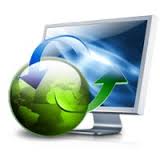 Спасибо за внимание
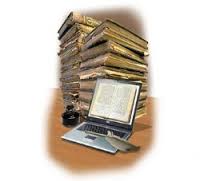